“Blessed Beyond Measure”
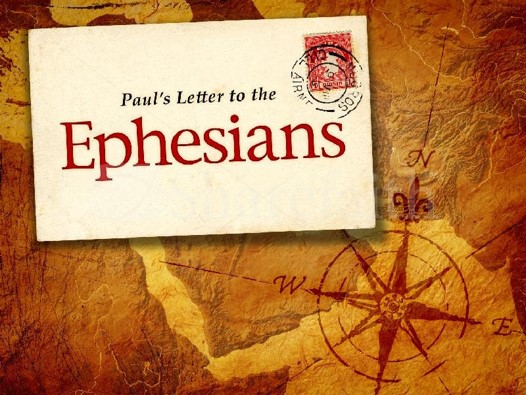 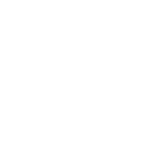 “Words of wisdom for families”
Ephesians 6:1-4
EPHESIANS 6:1-4
1  Children, obey your parents in the Lord, for this is right.
	2	Honor your father and mother (which is the first commandment with a promise),
	3	so that it may be well with you, and that you may live long on the earth.
	4	Fathers, do not provoke your children to anger, but bring them up in the discipline and instruction of the Lord.
Words for Children
“Blessed Beyond Measure”
For young children, the word is obey
It is right – follows natural lay
It leads to righteousness –                                           it follows divine law
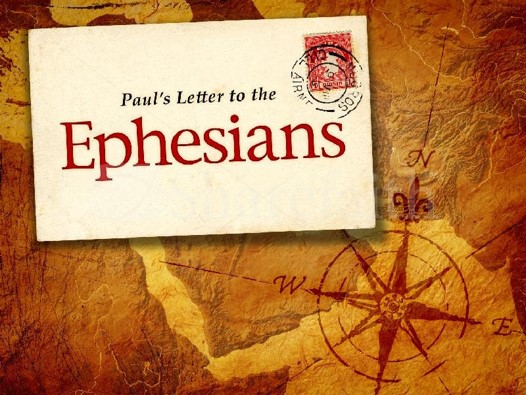 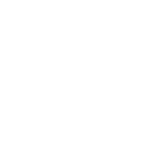 Dr. Mark Tolbert
9/1/2019
Words for Children
For all children, the word is honor
It is a command
It is to continue
It has consequences
“Blessed Beyond Measure”
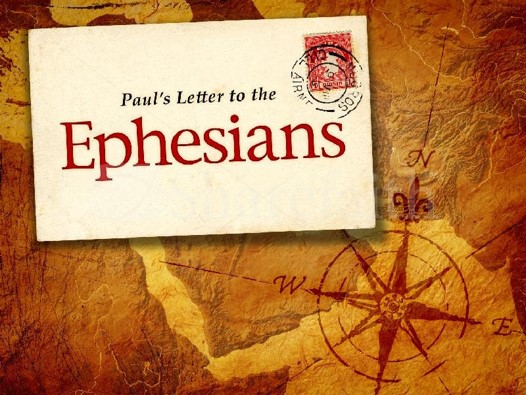 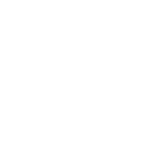 Dr. Mark Tolbert
9/1/2019
Wisdom for Parents
Negative to avoid
Unreasonableness
Fault-finding
Neglect
inconsistency
“Blessed Beyond Measure”
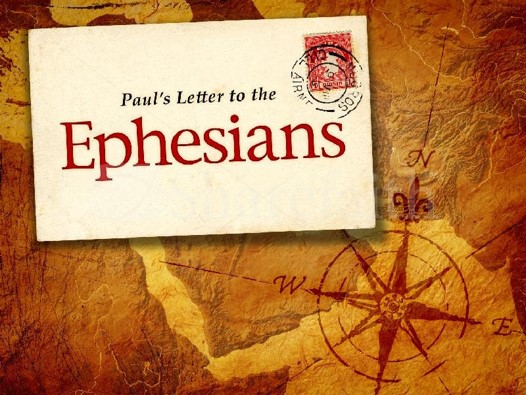 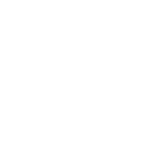 Dr. Mark Tolbert
9/1/2019
Wisdom for Parents
Positive to pursue
Gentleness 
Encouragement
instruction
example
“Blessed Beyond Measure”
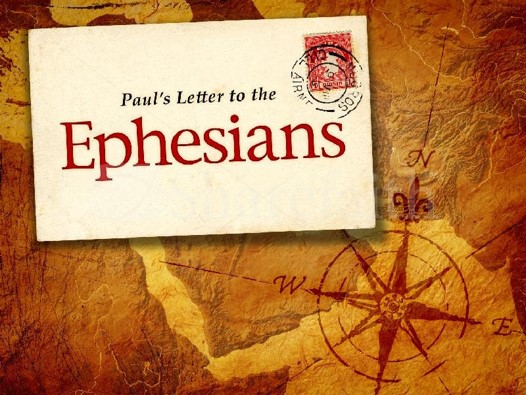 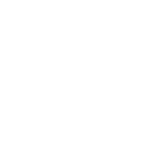 Dr. Mark Tolbert
9/1/2019
“Blessed Beyond Measure”
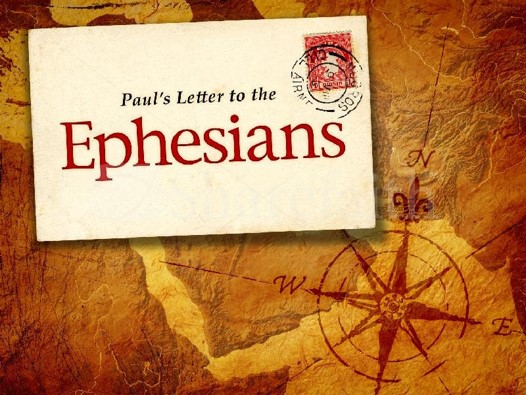 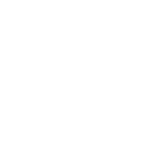 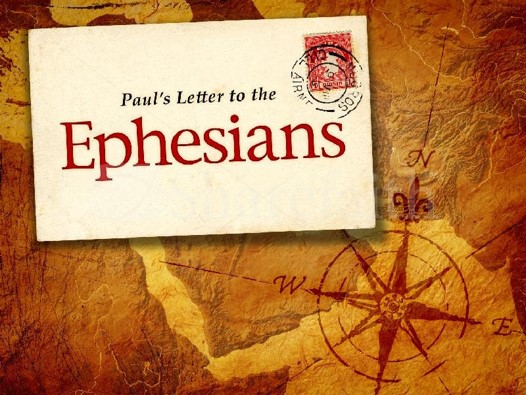 Dr. Mark Tolbert
8/11/2019